The story of Yen-Peï and Adrien
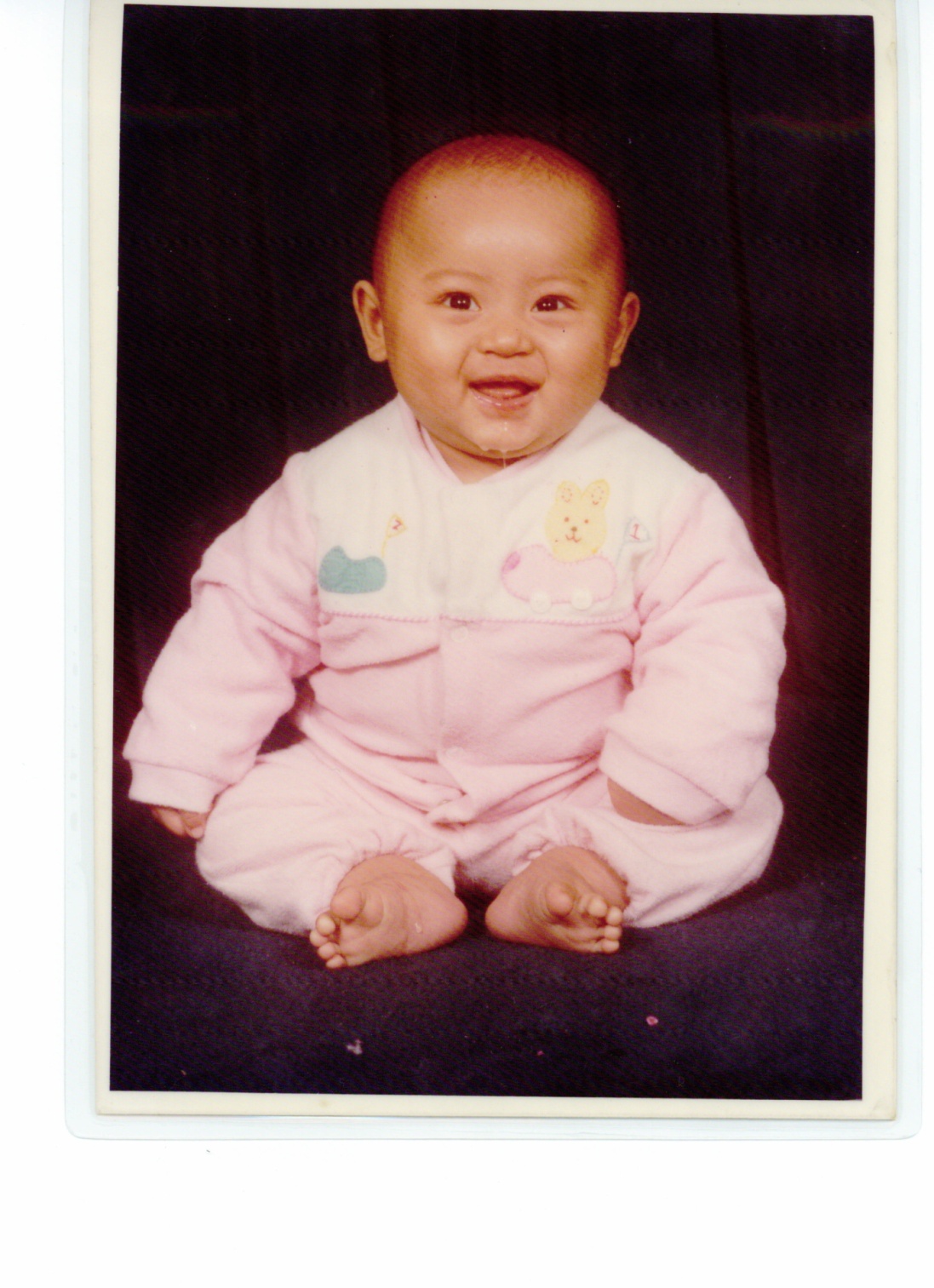 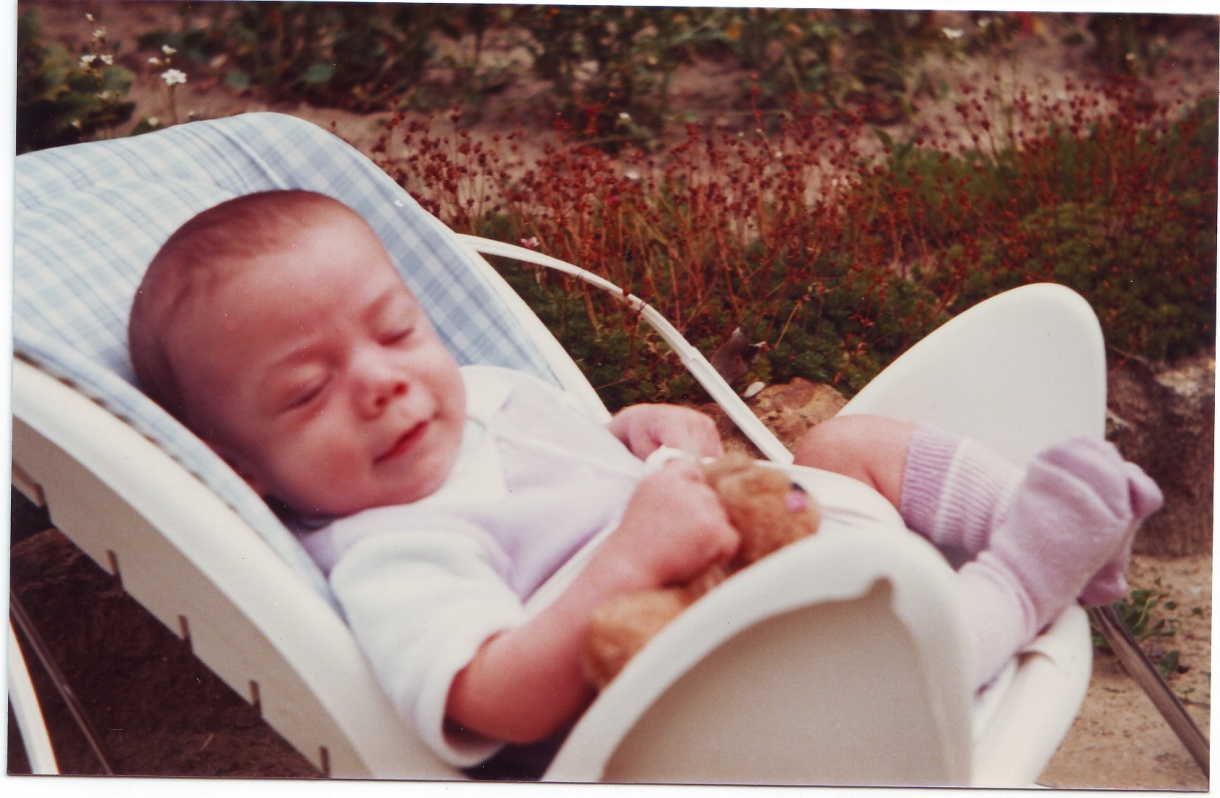 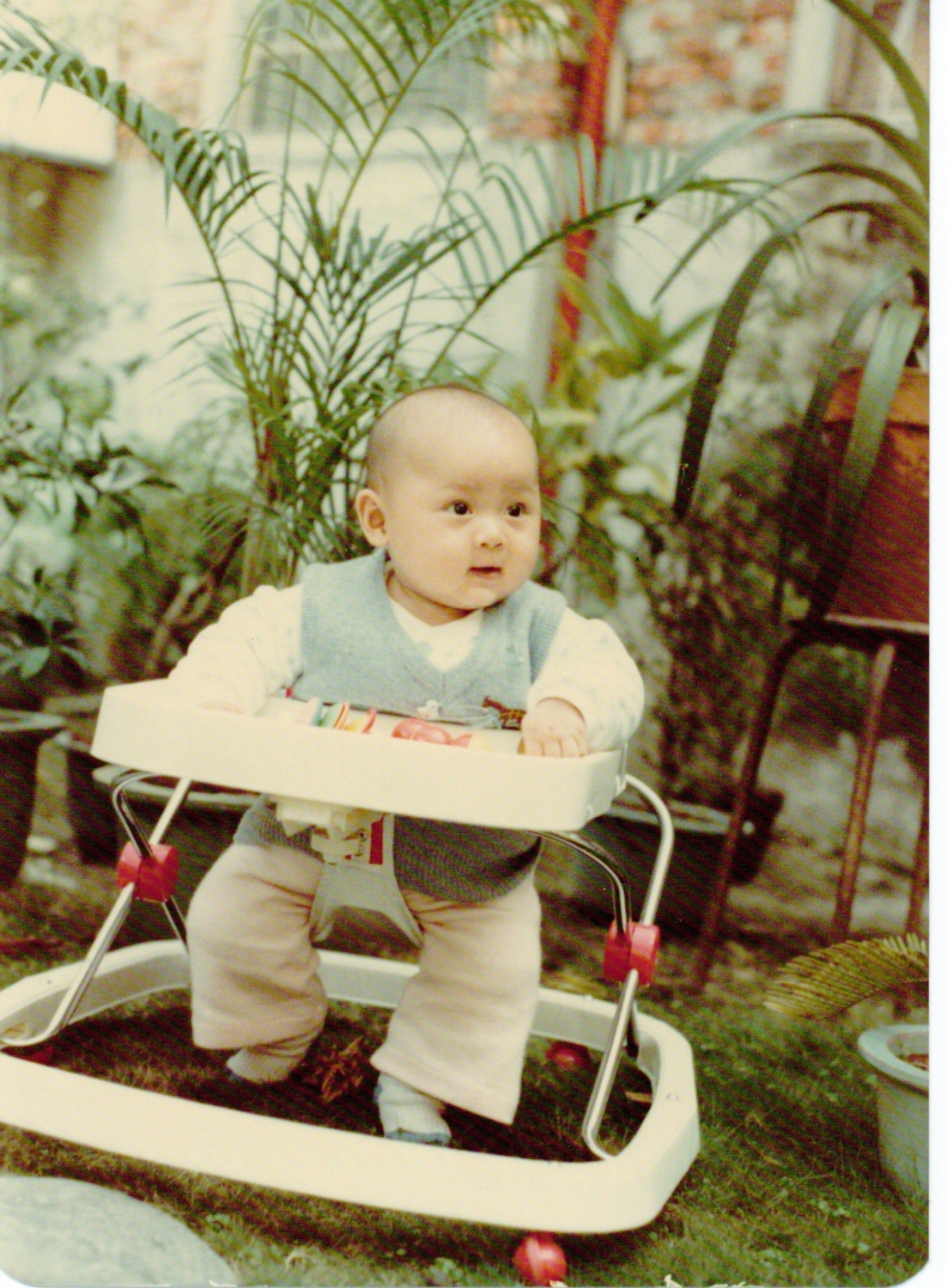 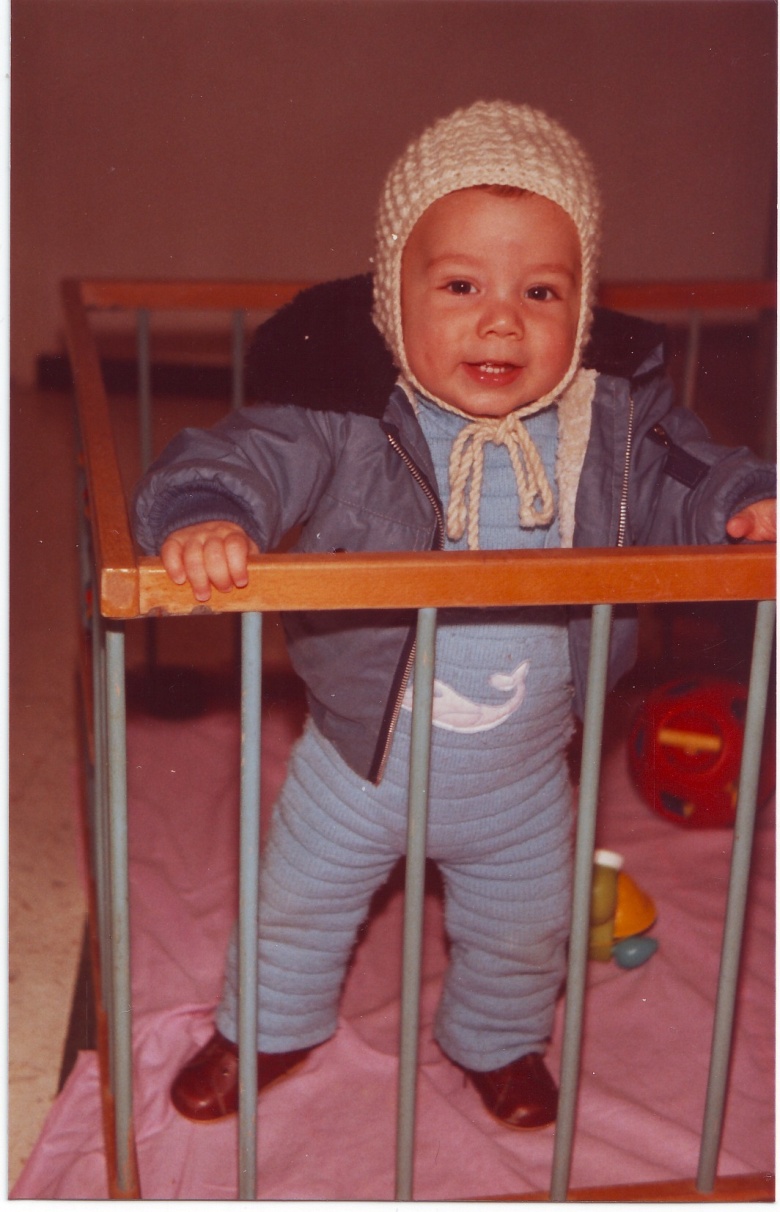 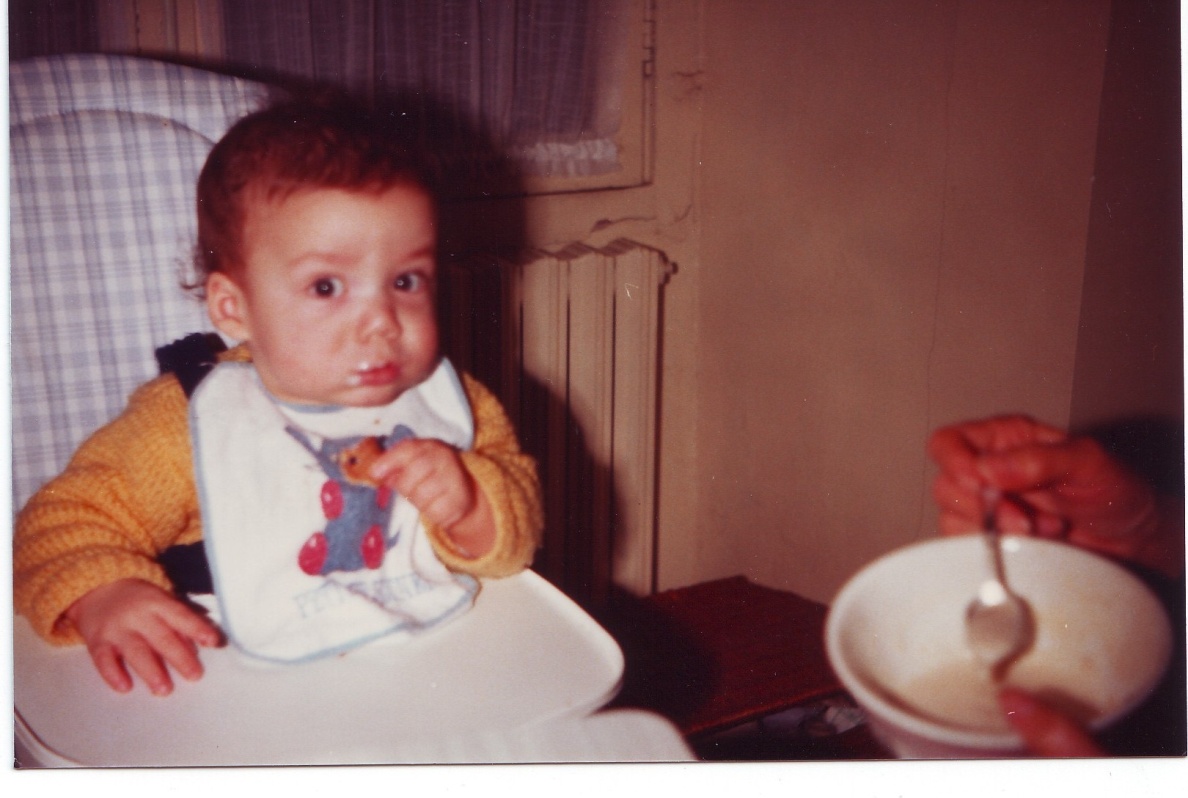 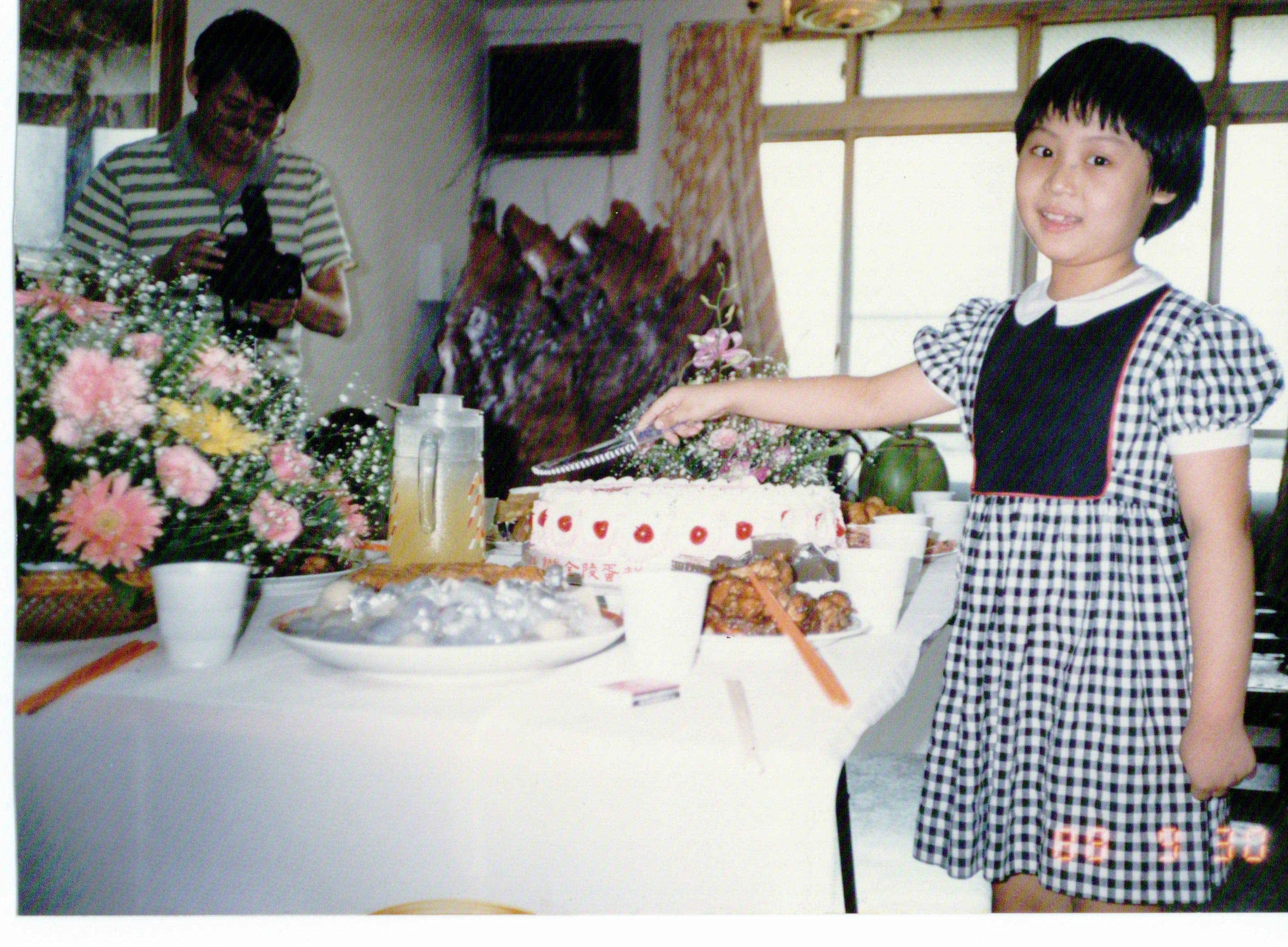 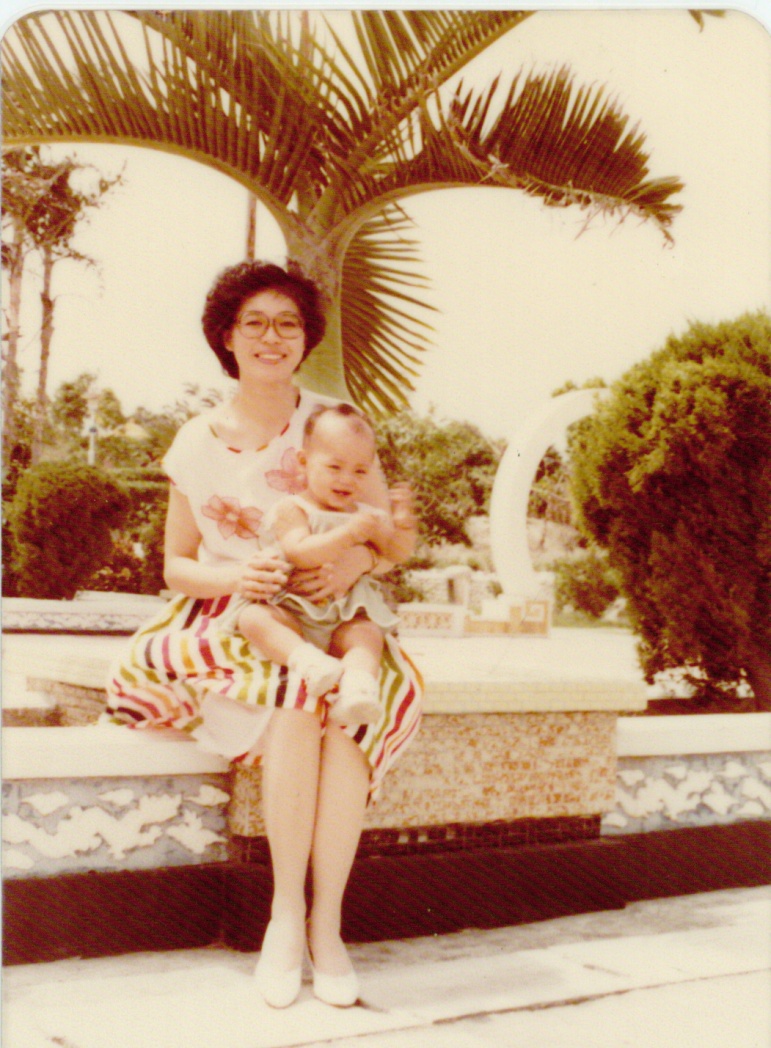 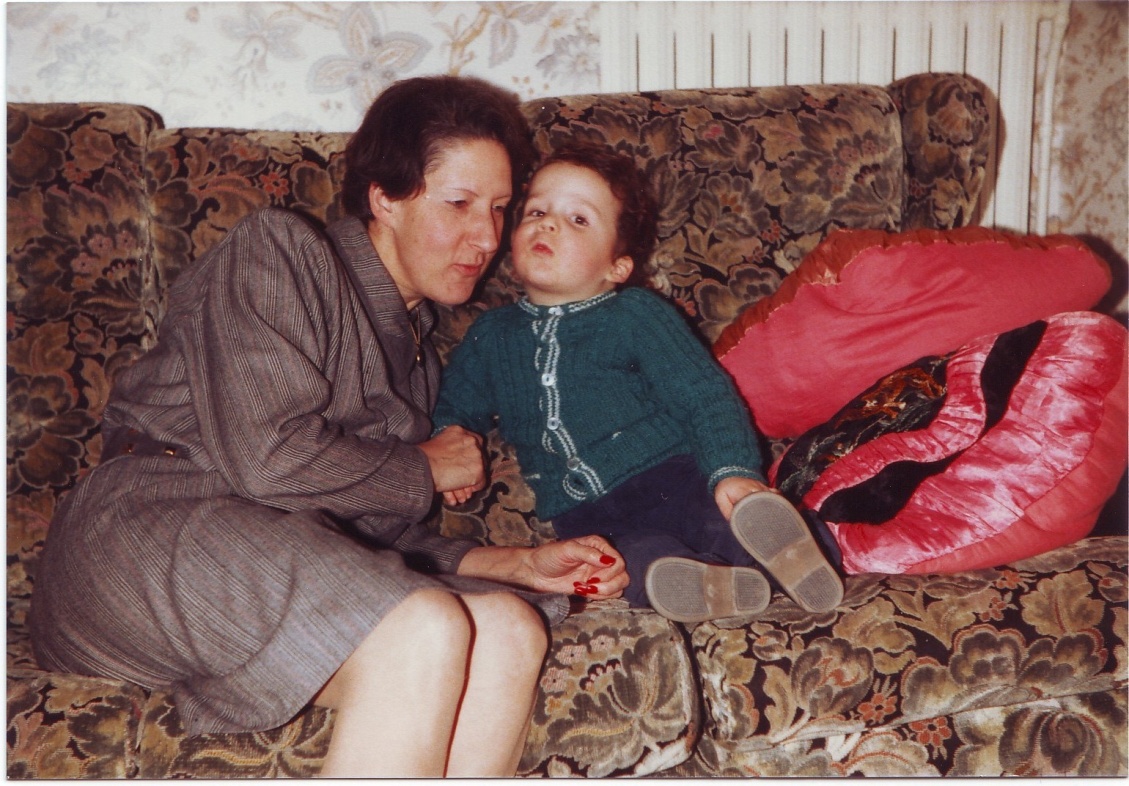 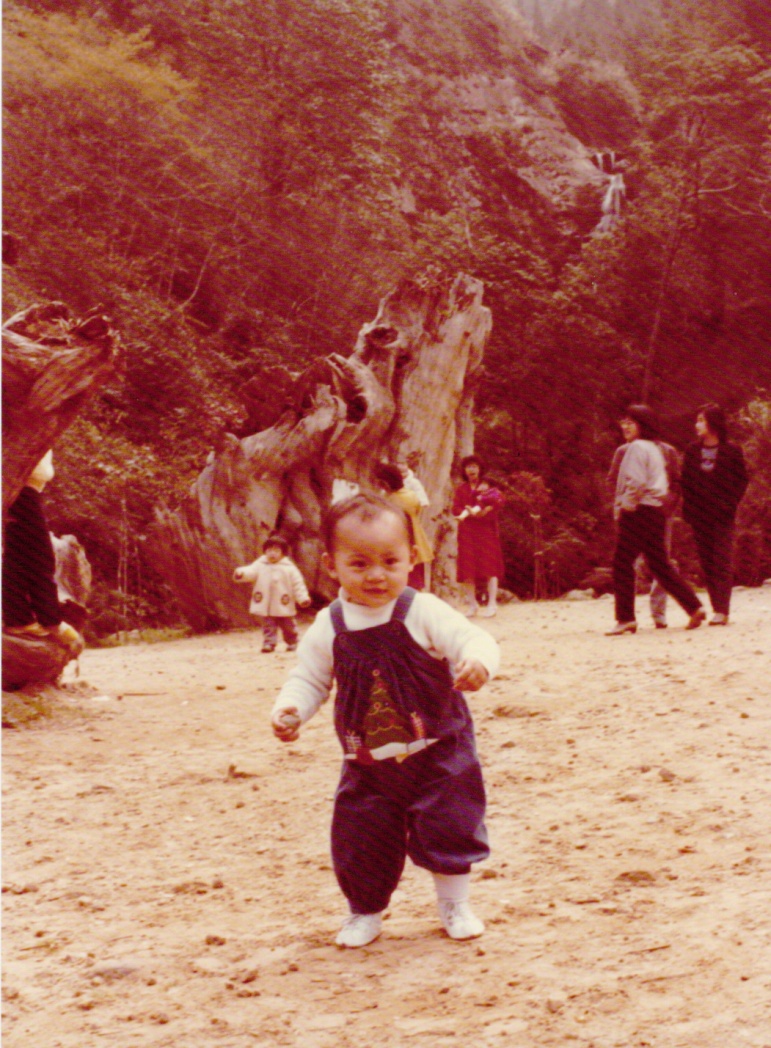 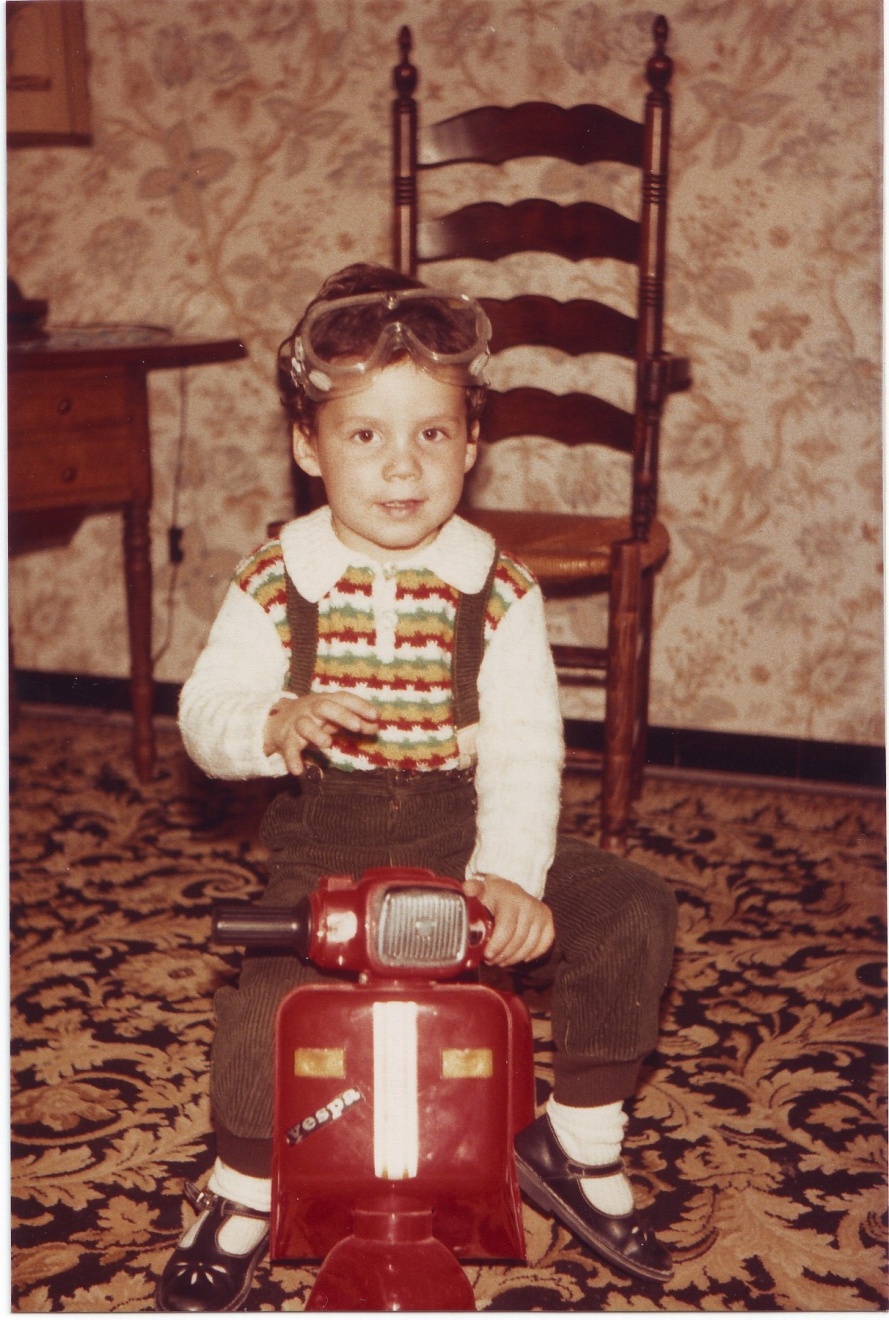 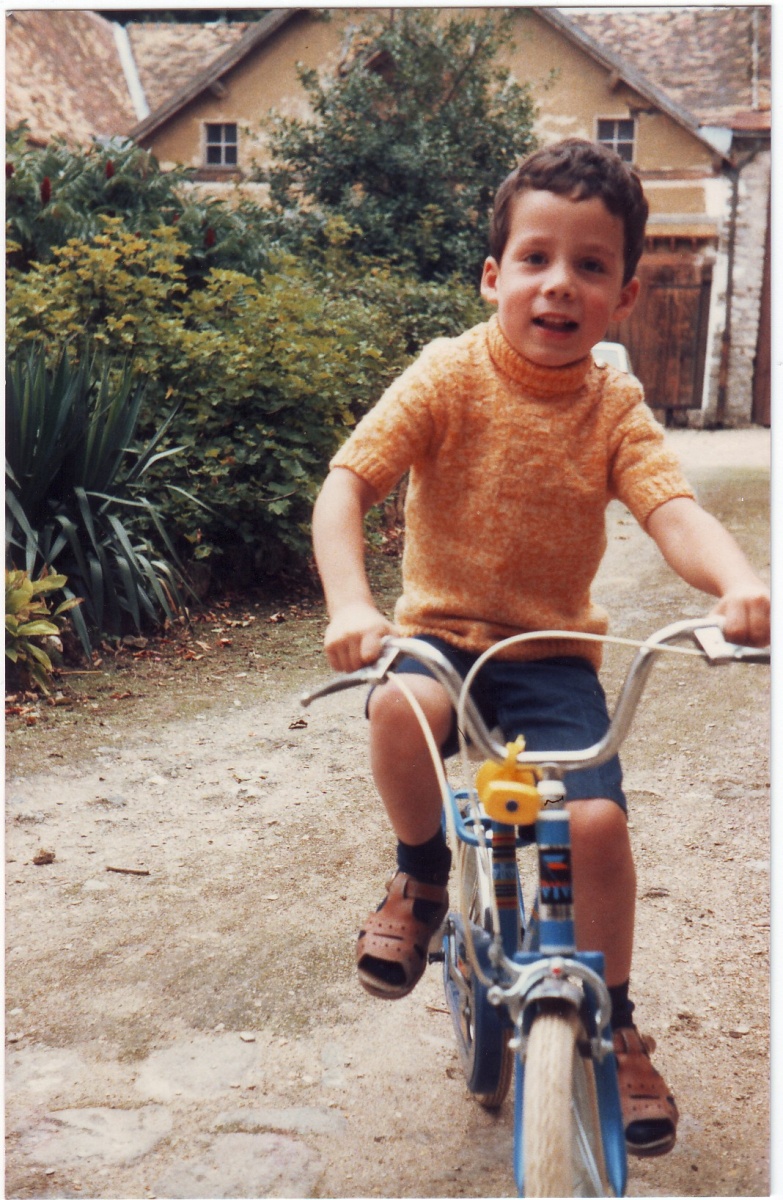 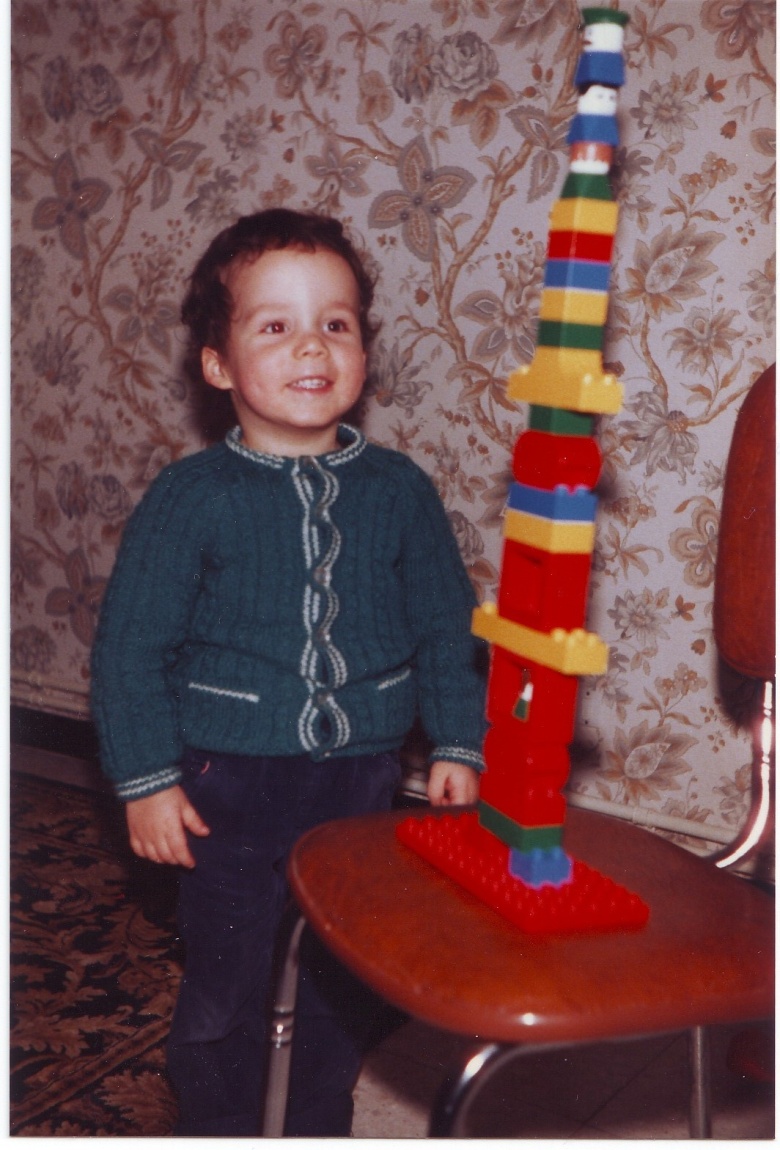 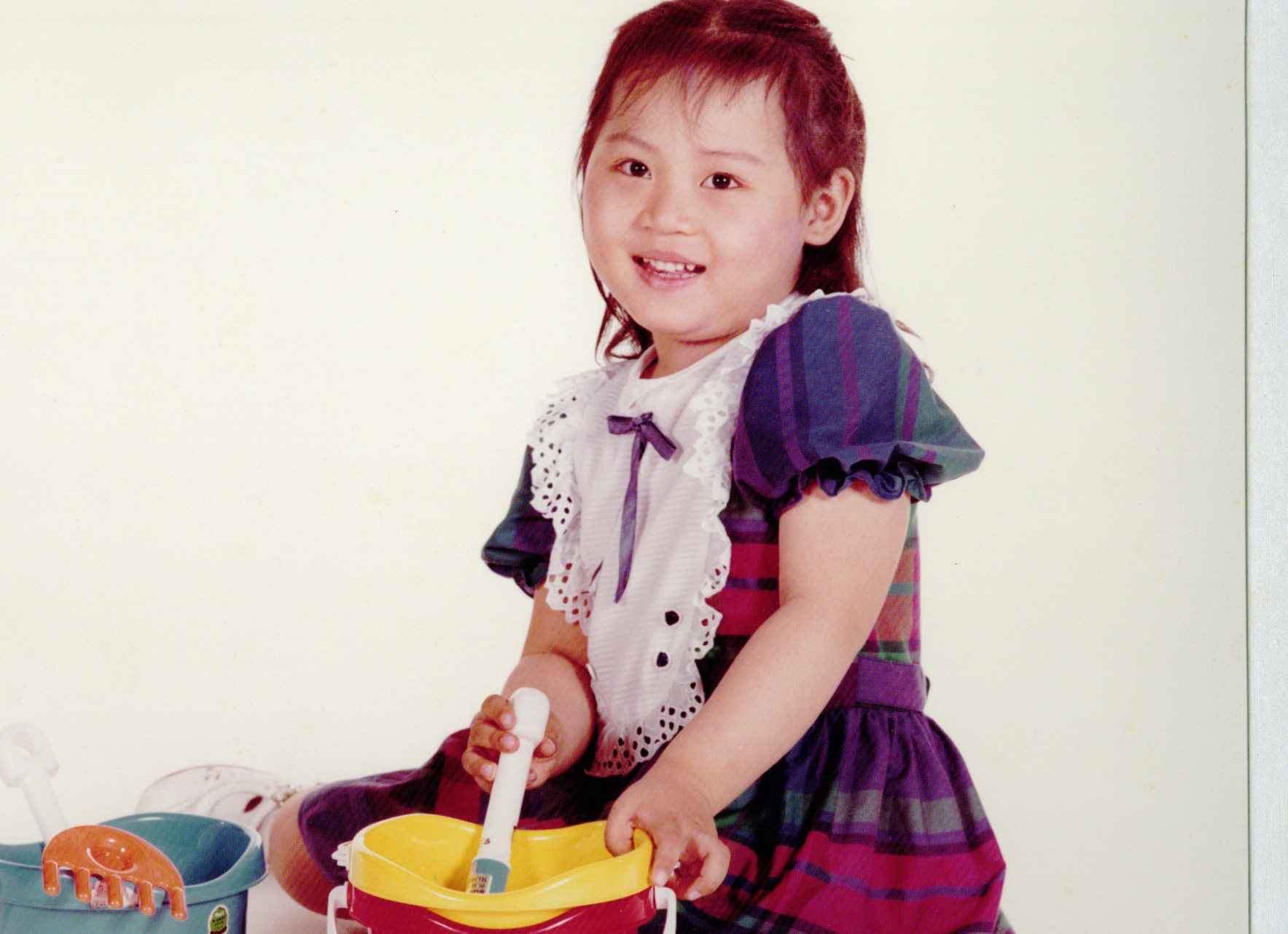 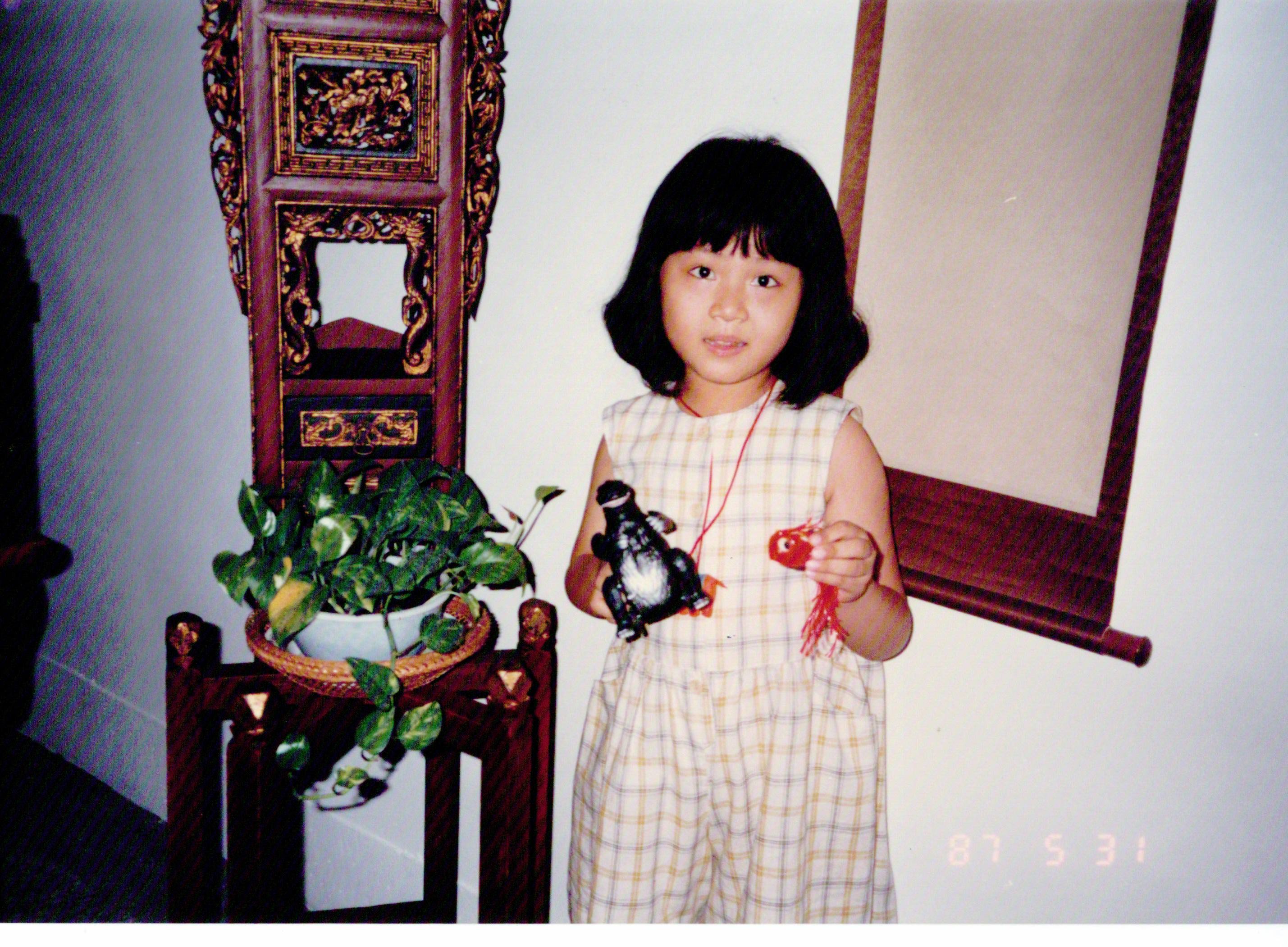 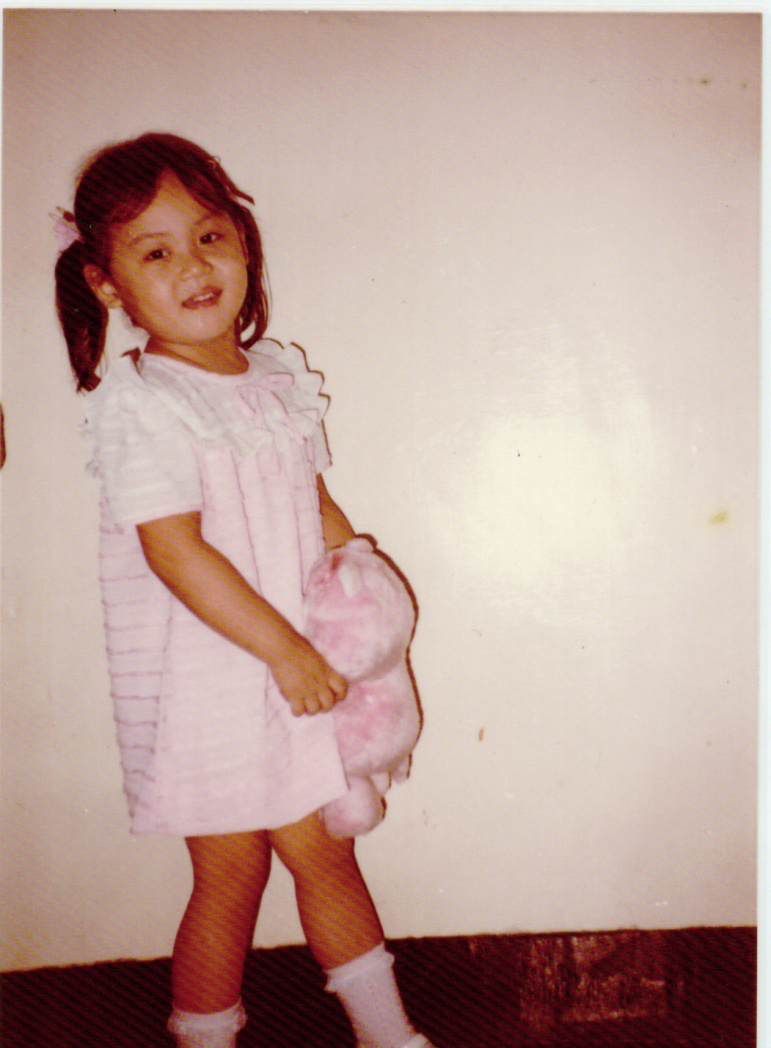 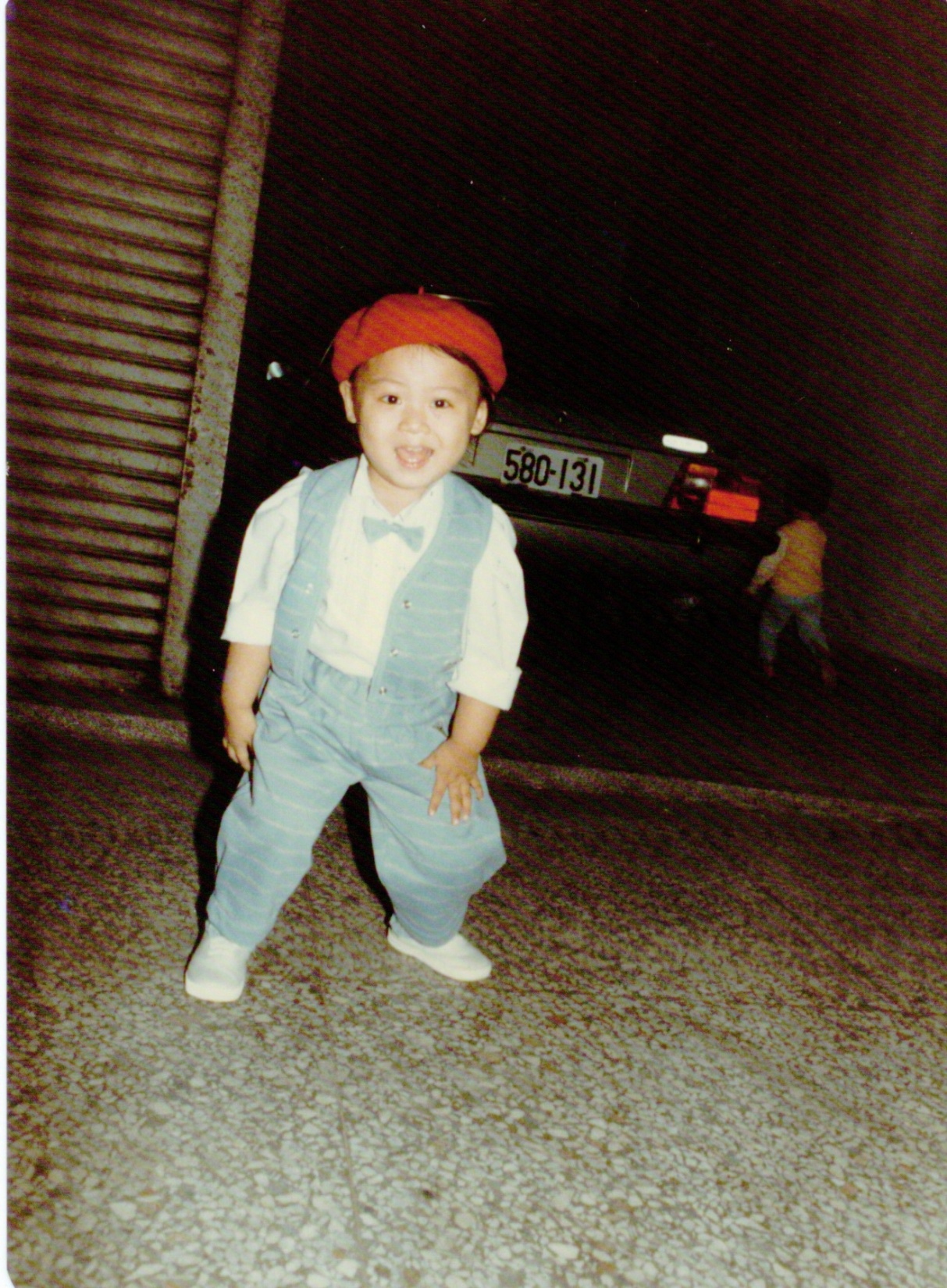 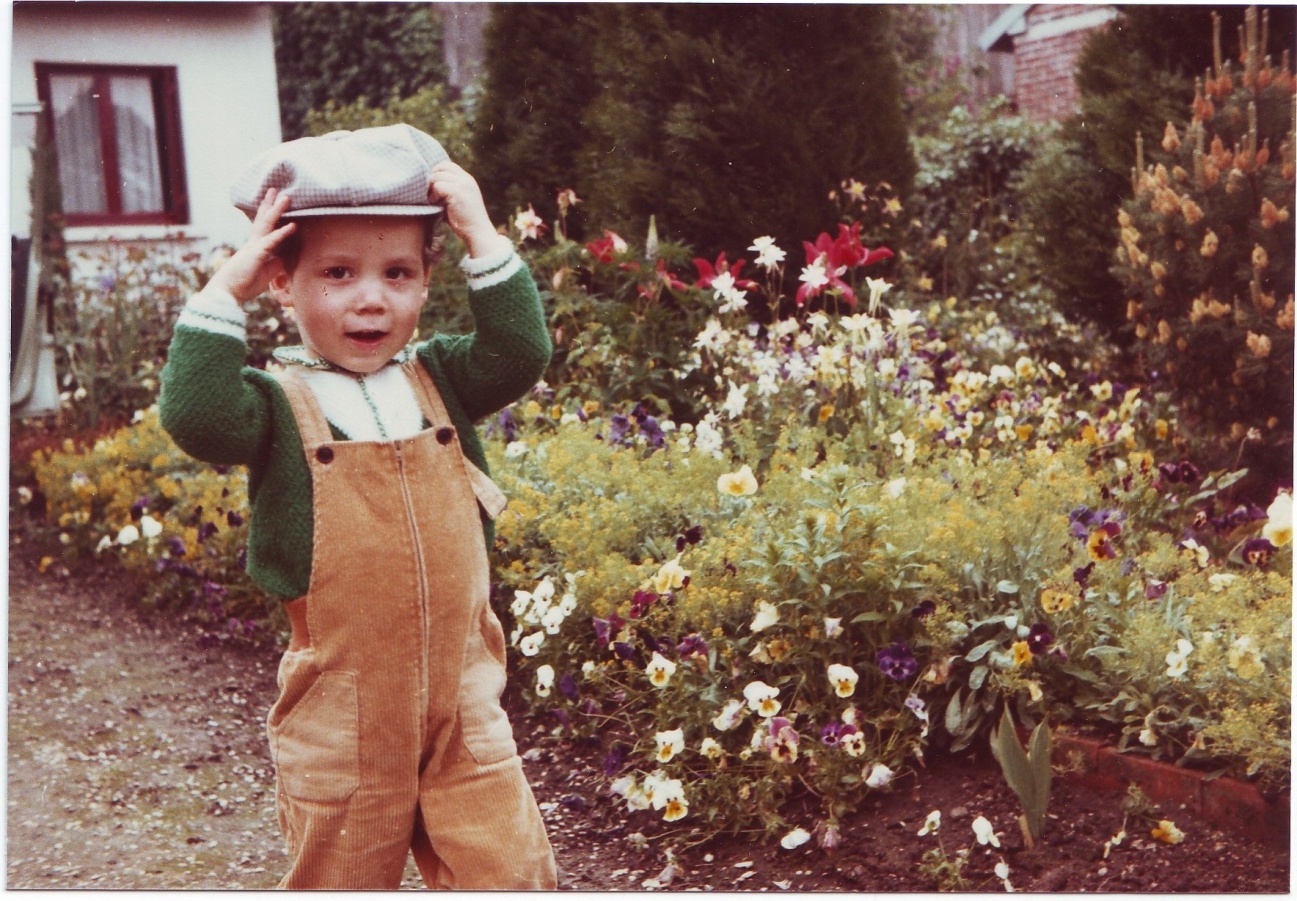 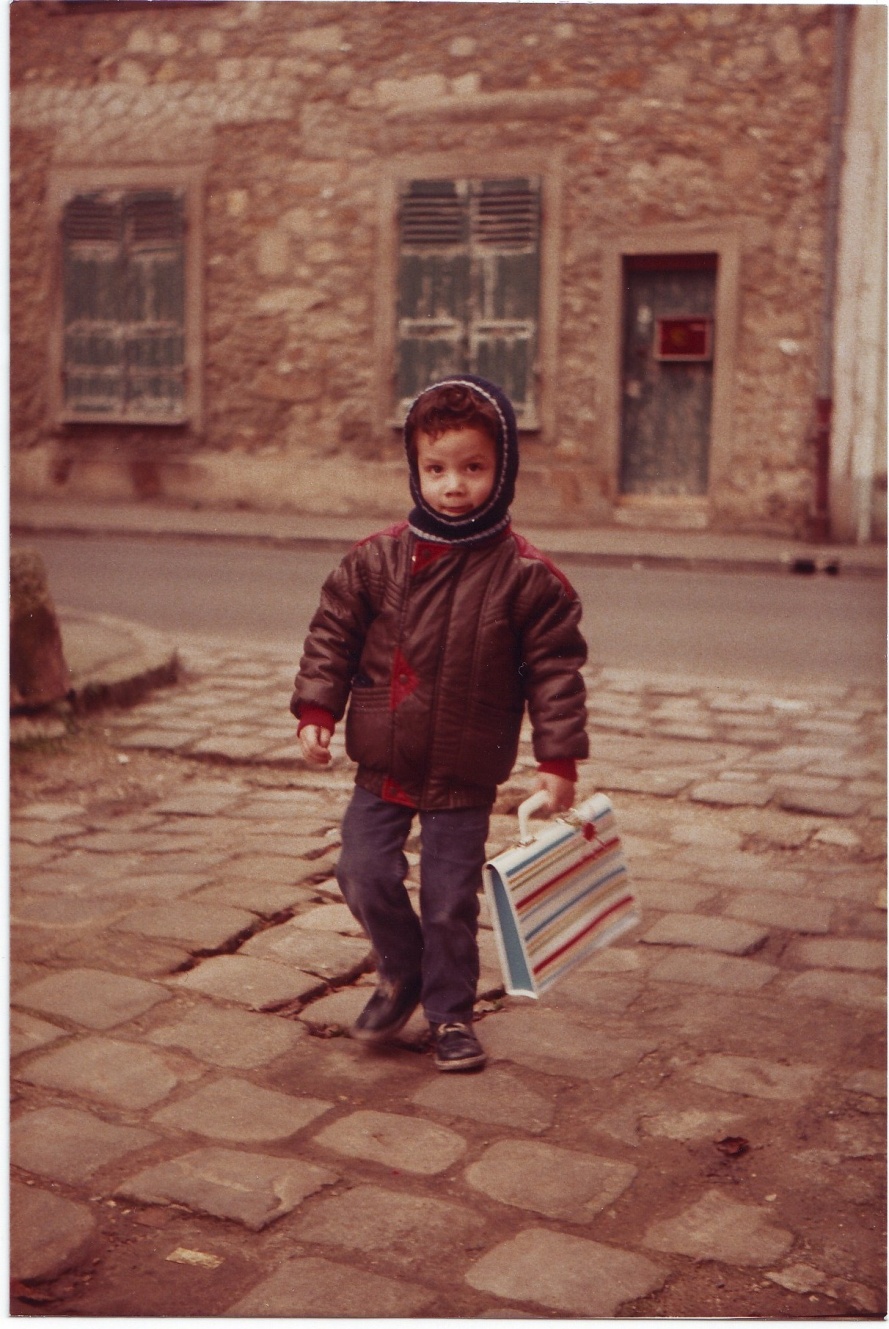 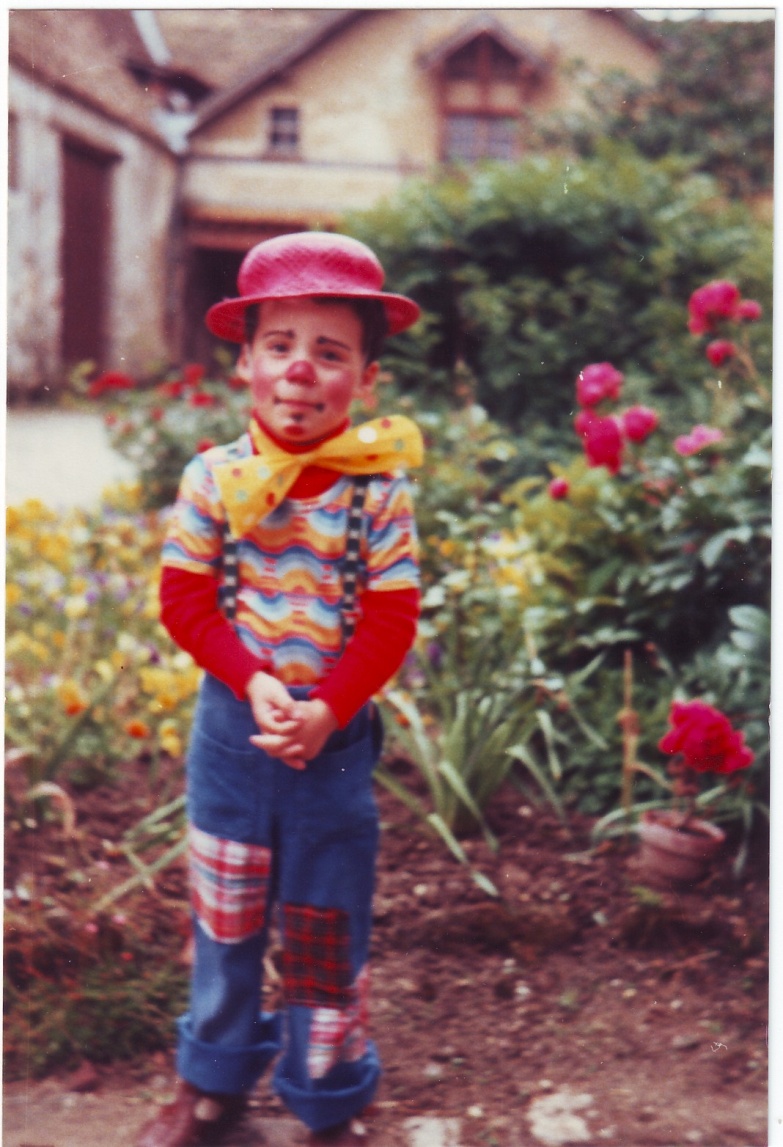 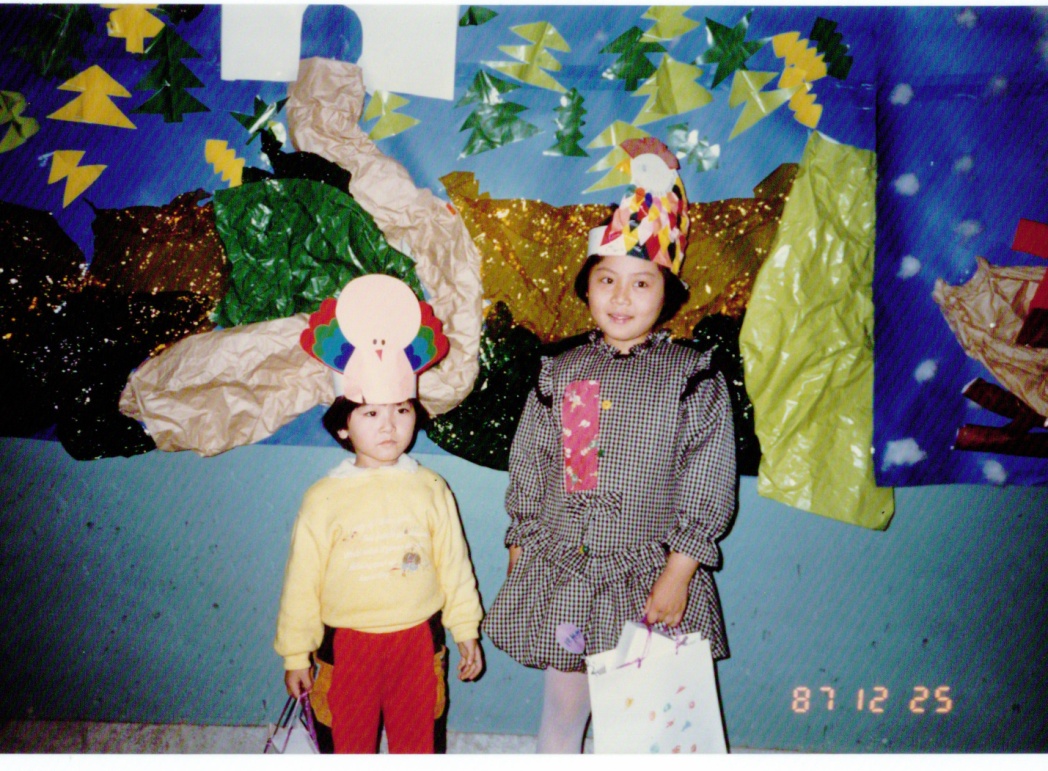 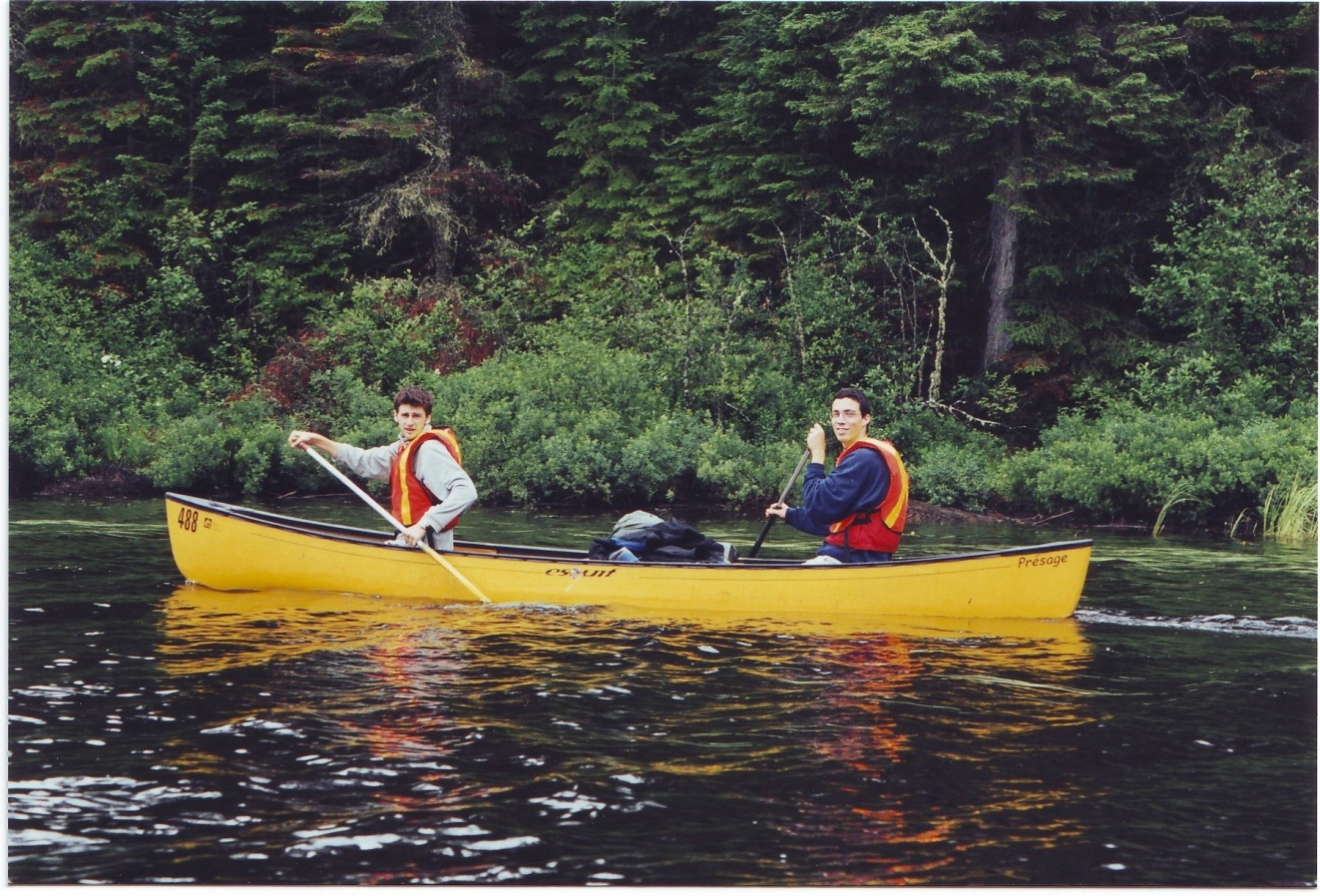 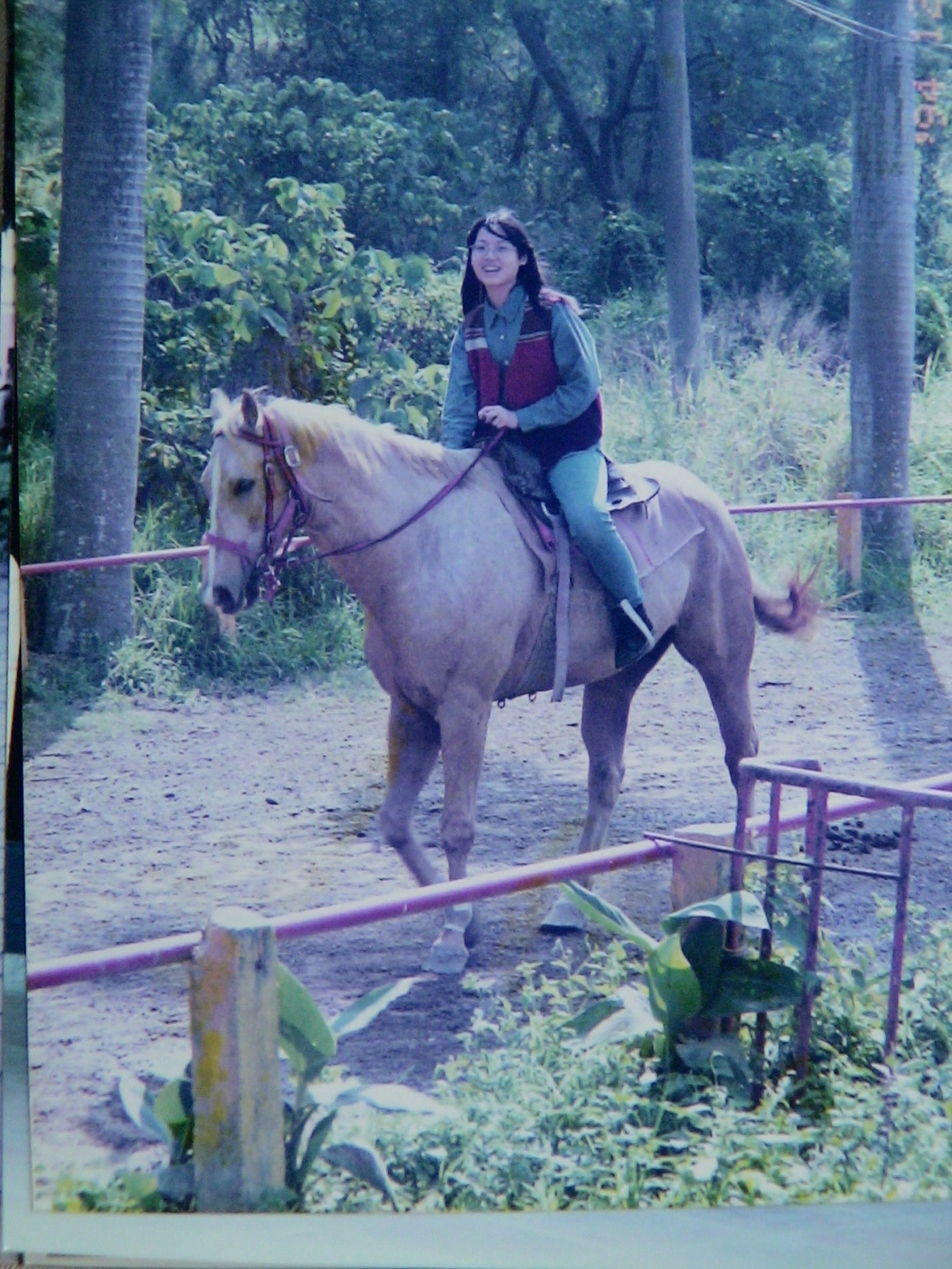 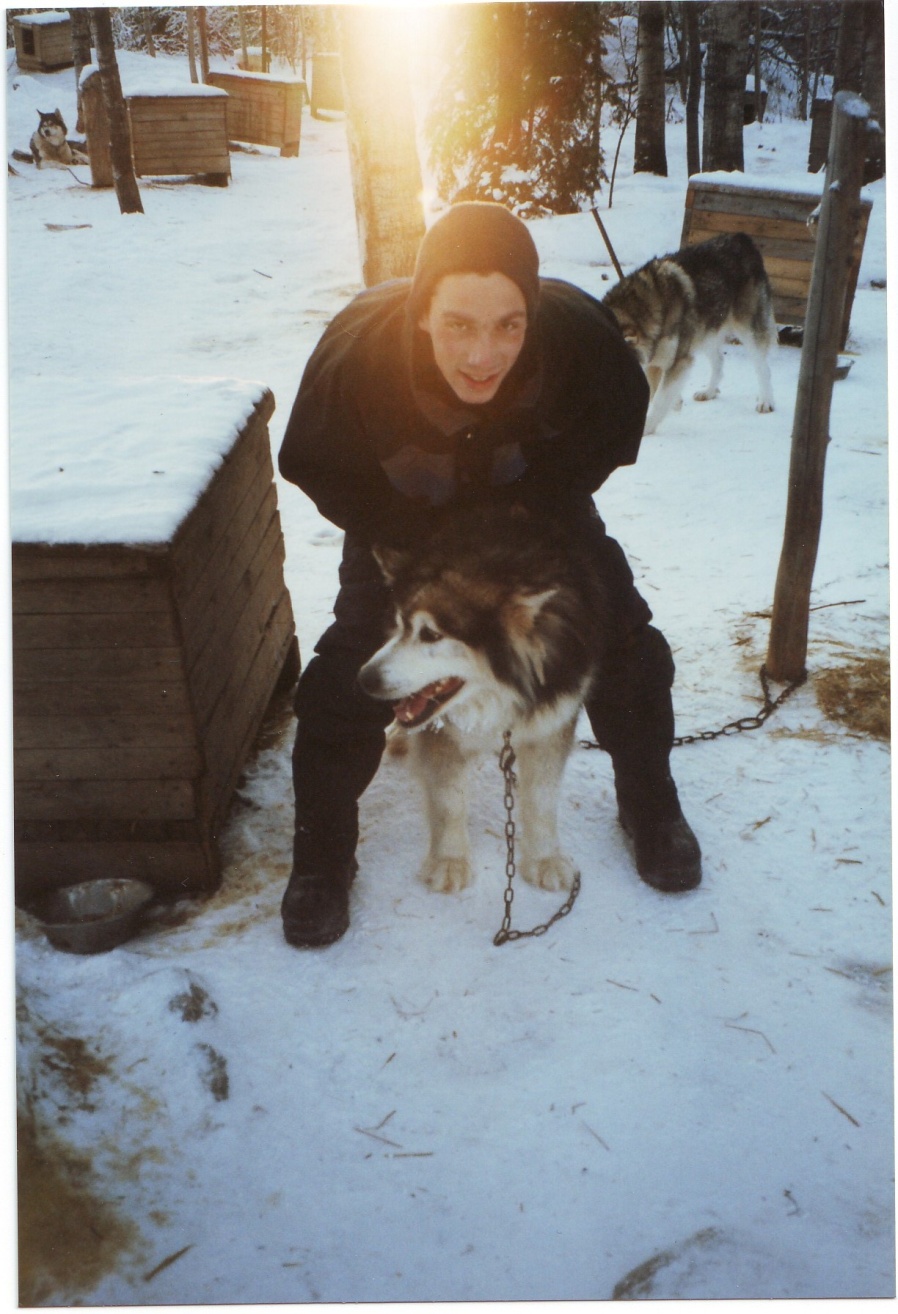 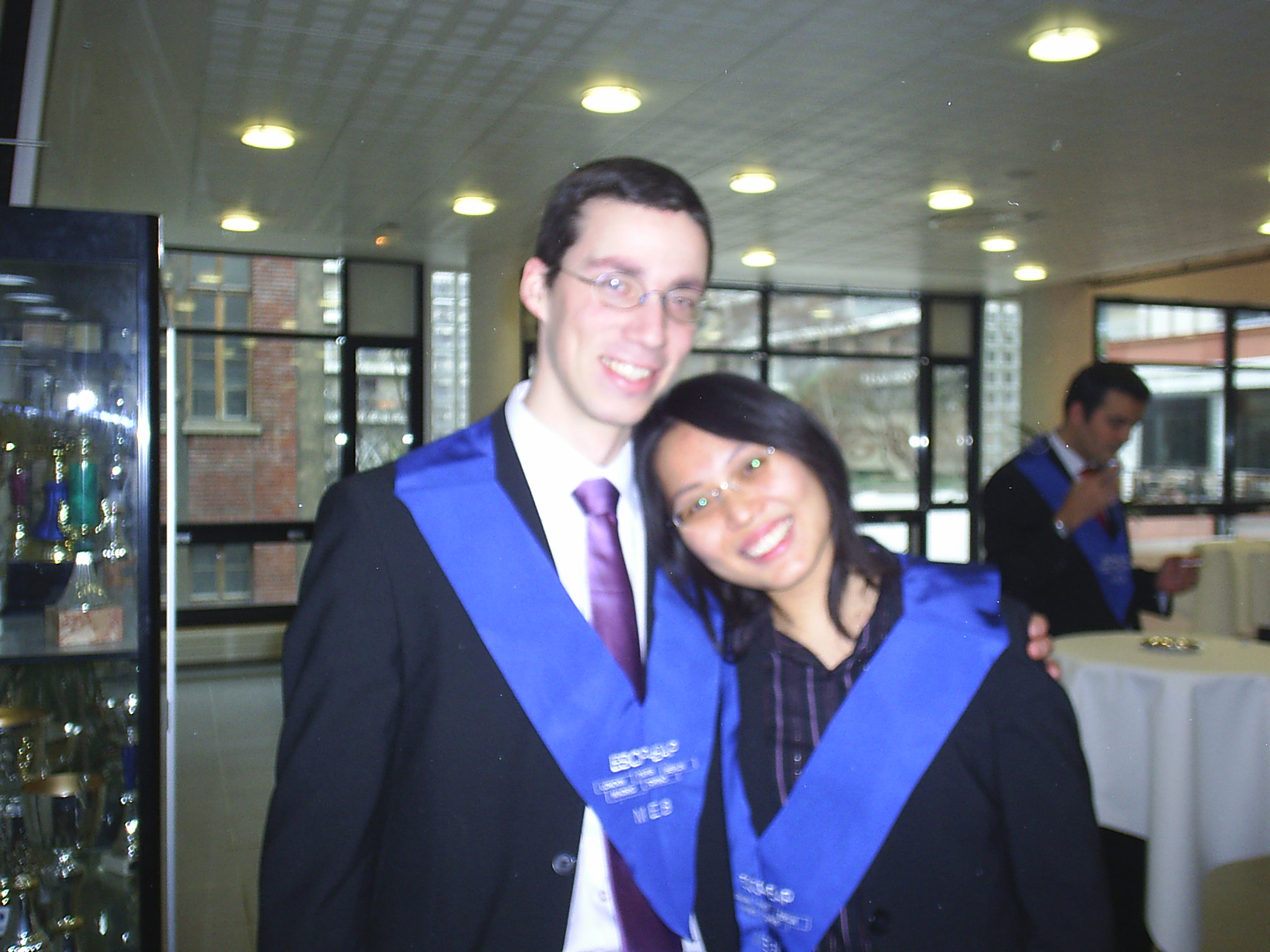 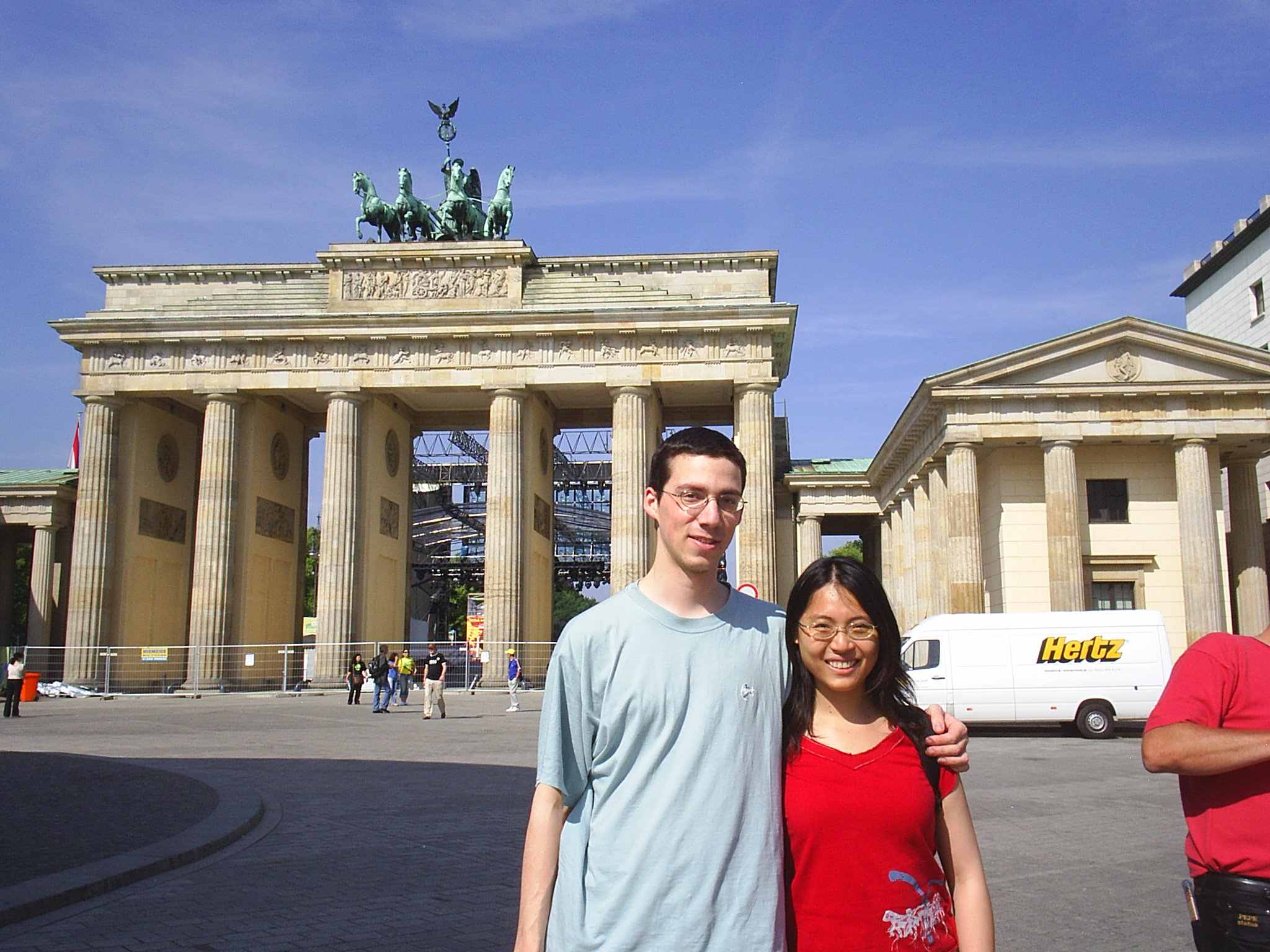 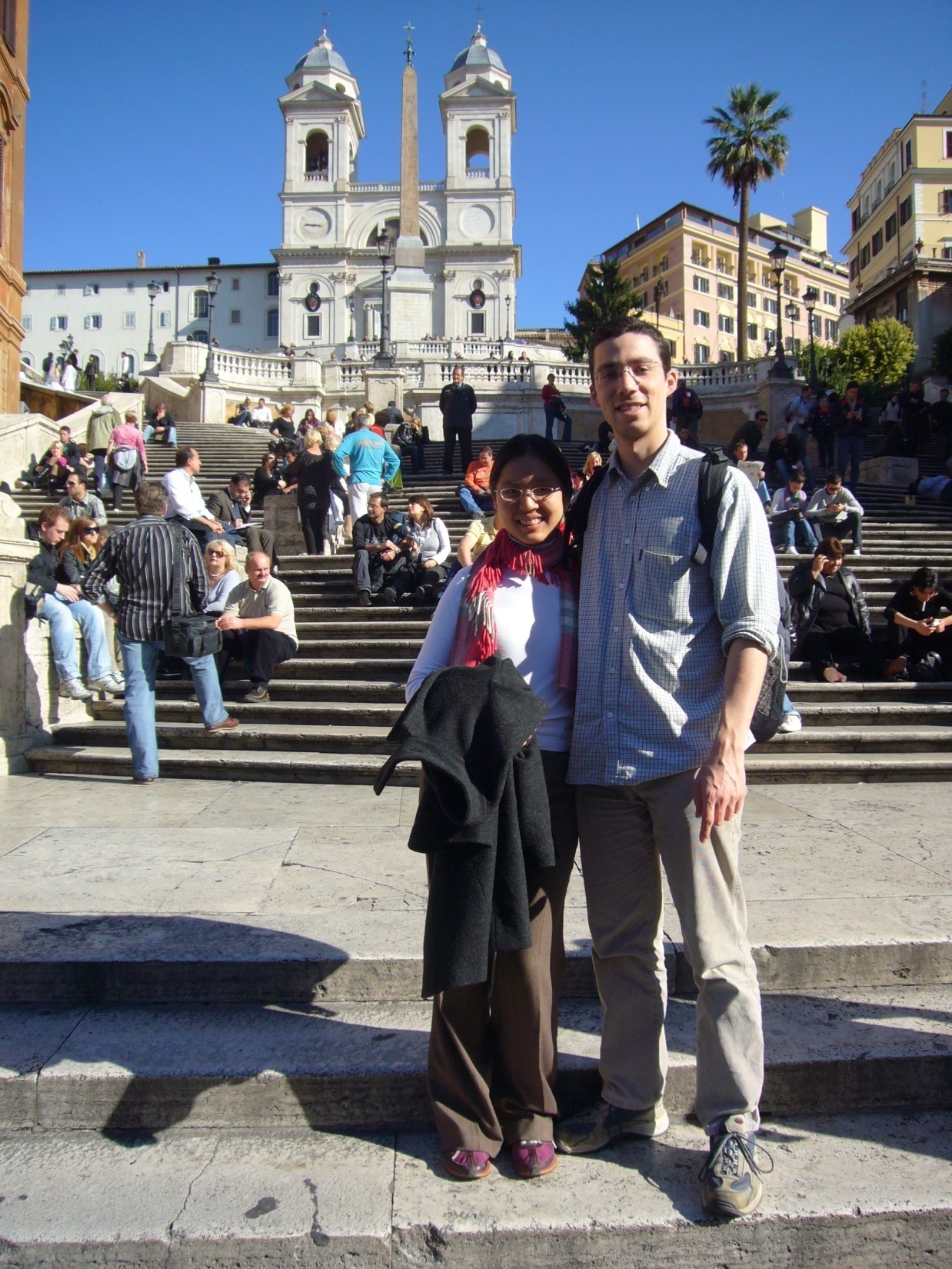 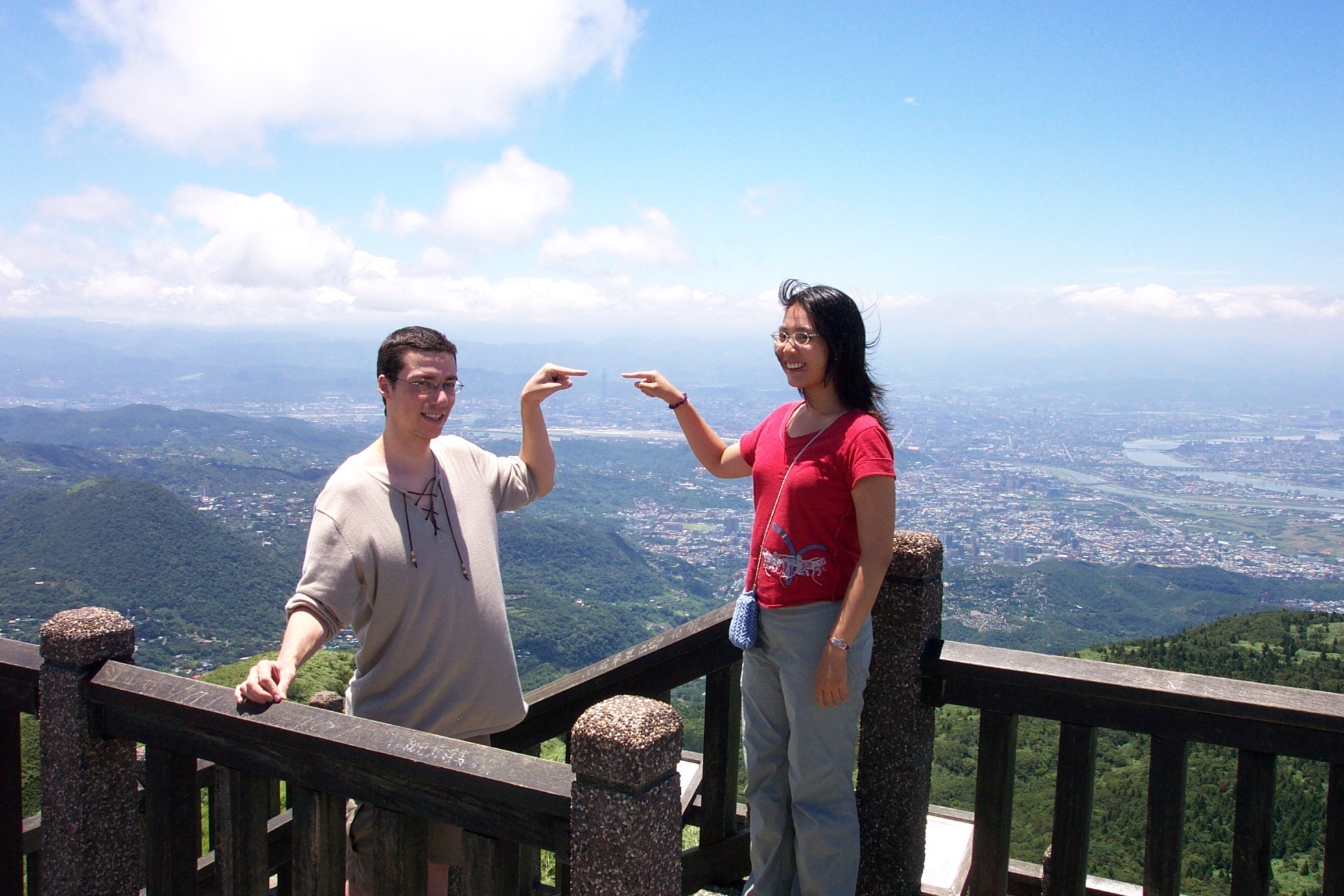 Congratulation  to Yen-Peï and Adrien
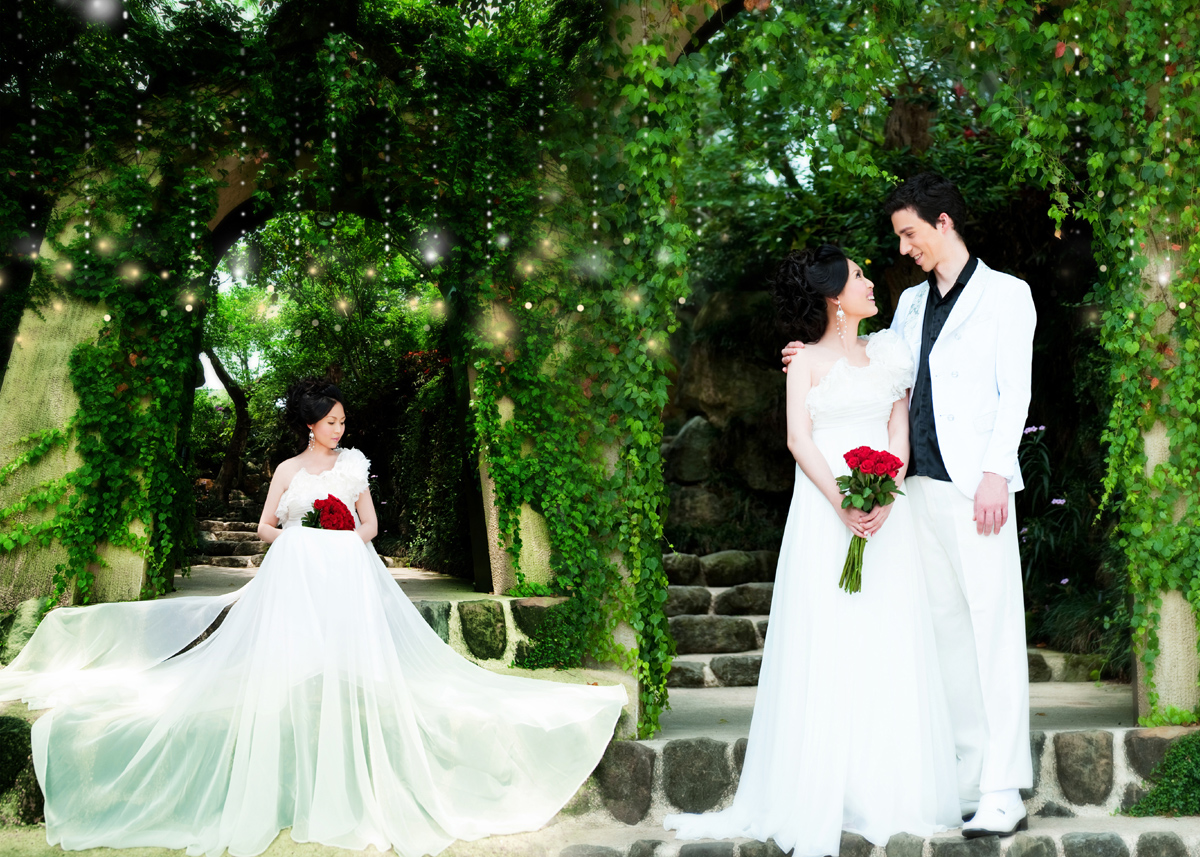